BONY PELVIS
DR. L. GIRIJA. M.D. (Hom.), 
Associate professor,
DEPARTMENT OF GYNAECOLOGY AND OBSTETRICS,
SARADA KRISHNA HOMOEOPATHIC MEDICAL COLLEGE,
 KULASEKHARAM
Dr.L.Girija
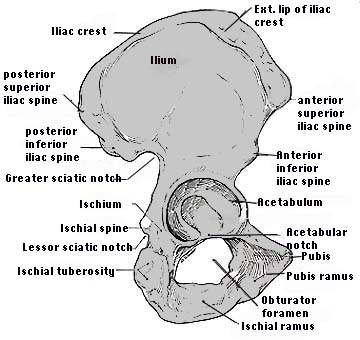 INNOMINATE BONE
Dr.L.Girija
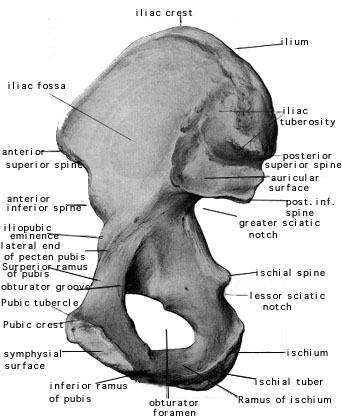 Dr.L.Girija
The sacrum is a solid bone formed from the five fused sacral vertebrae with an intervening vertebral disc.
 One Ilium on each side, articulates with the sacrum with a pseudo-synovial joint. 
The sacrum curves anteriorly near its tapered lower tip, where it articulates with coccyx.
Sacrum
Dr.L.Girija
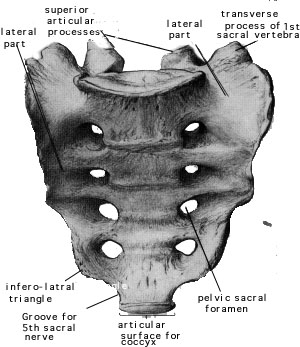 Dr.L.Girija
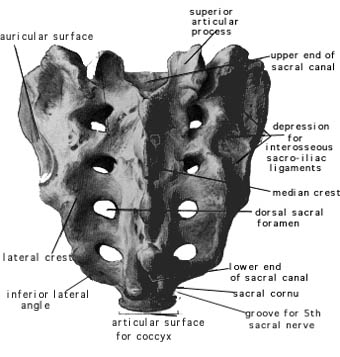 Dr.L.Girija
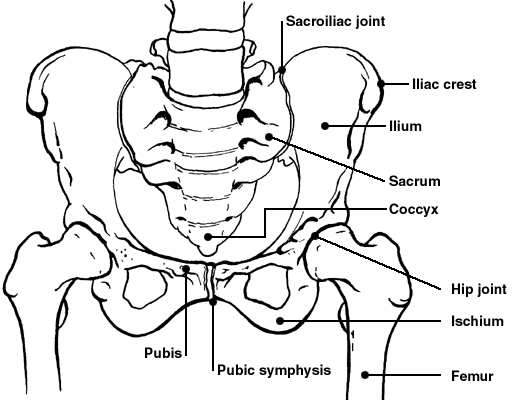 Dr.L.Girija
The pelvis is divided by an oblique plane passing through the prominence of the sacrum, the arcuate and pectineal lines, and the upper margin of the symphysis pubis, into the greater and the lesser pelvis.
 The circumference of this plane is termed the linea terminalis or pelvic brim.
PELVIS
Dr.L.Girija
The greater pelvis is the expanded portion of the cavity situated above and in front of the pelvic brim. 
It is bounded on either side by the ilium; in front it is incomplete, presenting a wide interval between the anterior borders of the ilia, which is filled up in the fresh state by the parietes of the abdomen; behind is a deep notch on either side between the ilium and the base of the sacrum. 
It supports the intestines, and transmits part of their weight to the anterior wall of the abdomen.
The Greater or False Pelvis (pelvis major)
Dr.L.Girija
The lesser pelvis is that part of the pelvic cavity which is situated below and behind the pelvic brim. 
Its bony walls are more complete than those of the greater pelvis. 
For convenience of description, it is divided into an inlet bounded by the superior circumference, and outlet bounded by the inferior circumference, and a cavity.
The Lesser or True Pelvis (pelvis minor)
Dr.L.Girija
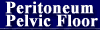 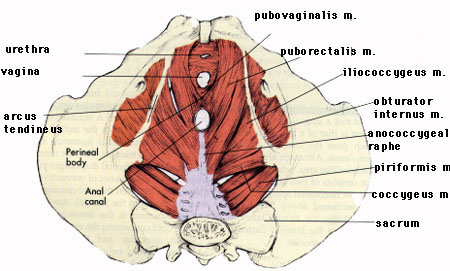 Dr.L.Girija
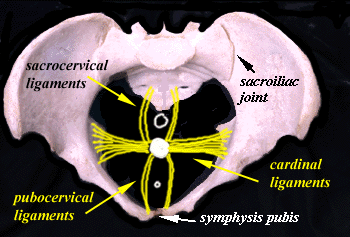 Dr.L.Girija
Dr.L.Girija
External diameters
Inter spinous diameter. Distance between outre lips of anterosuperior iliac spine about 25cm.
Intercristal diameter. Distance between outre lips of iliac crests at the widest part about 27.5cm.
 External cojugate (Diameter of Baudlocque) Distance between depression just belowThe spinous process of last lumbar vertabra and the most prominent point on the antero-sup surface ofsymphysis pubis in the mid line about 20cm.
Inter-trochanteric diameter. Maximum width between greater trochanters about 31cm.
             (These diameters have no clinical values)
Dr.L.Girija
Superior aperture or inlet
The superior circumference forms the brim of the pelvis, the included space being called the superior aperture or inlet 
It is formed laterally by the pectineal and arcuate lines, in front by the crests of the pubes, and behind by the anterior margin of the base of the sacrum and sacrovertebral angle.
 The superior aperture is somewhat heart-shaped, obtusely pointed in front, diverging on either side, and encroached upon behind by the projection forward of the promontory of the sacrum.
 It has three principal diameters: antero-posterior, transverse, and oblique.
Dr.L.Girija
Superior aperture or inlet…
Diagonal conjugate  extends from the sacralpromontory to the inner inferior boarder of symphysis pubis; its average measurement is about 11.5 cm. in the female. 
True conjugate is measured by reducing 1.5-2cm from diagonal conjugate.
More must be redused
If pubic symphysis is more deeper,Inclination of pubis is more,Hieght of promntory is more.
Dr.L.Girija
The transverse diameter extends across the greatest width of the superior aperture, from the middle of the brim on one side to the same point on the opposite; its average measurement is about 13.5 cm. in the female.
 The oblique diameter extends from the iliopectineal eminence of one side to the sacroiliac articulation of the opposite side; its average measurement is about 12.75 cm. in the female.
Superior aperture or inlet…
Dr.L.Girija
inlet
Dr.L.Girija
cavity
The cavity of the lesser pelvis is bounded in front and below by the pubic symphysis and the superior rami of the pubes;
 Above and behind, by the pelvic surfaces of the sacrum and coccyx, which, curving forward above and below, contract the superior and inferior apertures of the cavity; 
laterally, by a broad, smooth, quadrangular area of bone, corresponding to the inner surfaces of the body and superior ramus of the ischium and that part of the ilium which is below the arcuate line. 
From this description it will be seen that the cavity of the lesser pelvis is a short, curved canal, considerably deeper on its posterior than on its anterior wall.
 It contains, in the fresh subject, the pelvic colon, rectum, bladder, and some of the organs of generation. The rectum is placed at the back of the pelvis, in the curve of the sacrum and coccyx; the bladder is in front, behind the pubic symphysis. In the female the uterus and vagina occupy the interval between these viscera.
Dr.L.Girija
cavity
Plane ofGreatest pelvic dimensions.It passes through junction of 2nd and 3rd sacral vertabrae laterally through ischial bone over the middle of acetabulum ,circular in shape antero-post diameter12.5cm,Transvers diameter 12.75cm
Plane of least dimensions. Extends through lower margine of symphysis pubis,  tip of the sacrum and ischial spines. Antero-post diameter about 11.5cm, Transverse diamete about10.5cm.
Dr.L.Girija
inferior aperture or outlet
The lower circumference of the pelvis is very irregular; the space enclosed by it is named the inferior aperture or outlet 
 And is bounded behind by the point of the coccyx, and laterally by the ischial tuberosities. 
These eminences are separated by three notches: one in front, 
The pubic arch, formed by the convergence of the inferior rami of the ischium and pubis on either side.
Dr.L.Girija
Inferior aperture or outlet
The other notches, one on either side, are formed by the sacrum and coccyx behind, the ischium in front, and the ilium above; they are called the sciatic notches; 
In the natural state they are converted into foramina by the sacrotuberous and sacrospinous ligaments.
 When the ligaments are in situ, the inferior aperture of the pelvis is lozenge-shaped, bounded, in front, by the pubic arcuate ligament and the inferior rami of the pubes and ischia; laterally, by the ischial tuberosities; and behind, by the sacrotuberous ligaments and the tip of the coccyx.
Dr.L.Girija
The diameters of the outlet of the pelvis are two, antero-posterior and transverse. 
The antero-posterior diameter extends from the tip of the coccyx to the lower part of the pubic symphysis; its measurement is about 11.cm. in the female.
 It varies with the length of the coccyx, and is capable of increase or diminution, on account of the mobility of that bone. 
Transverse diameter (Bi ischial orInter tuberous), measured between the posterior parts of the ischial tuberosities, is about 8cm. in the female. 
Post sagital diameter Distance from mid point of line between ischial tuberosities and external surface of tip of scrum about 7.0cm.
Diameters of inferior aperture of lesser pelvis (outlet)
Dr.L.Girija
Dr.L.Girija
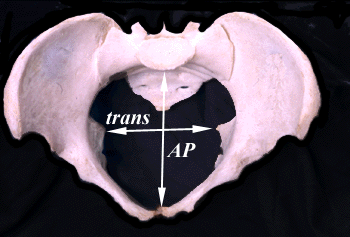 Dr.L.Girija
The position of the pelvis in the erect posture is so that the anterior superior iliac spines and the front of the top of the symphysis pubis are in the same vertical plane. The angle formed between plane of pelvic inlet and the horizontal planeis called angle of pelvic inclination,it is increased in high assimilation pelvis(such case delay in engage ment of head)
Pelvic inclination
Dr.L.Girija
Differences between the Male and Female Pelves.
The female pelvis is distinguished from that of the male  by its bones being more delicate and its depth less.
 The whole pelvis is less massive, and its muscular impressions are slightly marked. 
The iliac fossa are shallow, and the anterior iliac spines more widely separated; hence the greater lateral prominence of the hips.
 The preauricular sulcus is more commonly present and better marked.
 The superior aperture of the lesser pelvis is larger in the female than in the male; it is more nearly circular, and its obliquity is greater.
 The cavity is shallower and wider;
Dr.L.Girija
Differences between the Male and Female Pelves.
the sacrum is shorter wider, and its upper part is less curved;
 the obturator foramina are triangular in shape and smaller in size than in the male.
 The inferior aperture is larger and the coccyx more movable.
 The sciatic notches are wider and shallower, and the spines of the ischia project less inward. 
The acetabula are smaller and look more distinctly forward  The ischial tuberosities and the acetabula are wider apart, and the former are more everted.
 The pubic symphysis is less deep, and the pubic arch is wider and more rounded than in the male, where it is an angle rather than an arch.
Dr.L.Girija
Male pelvis                                               						Female pelvis
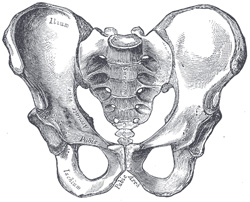 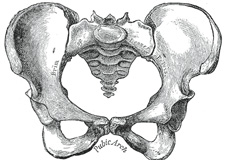 Dr.L.Girija
Position of the Pelvis
In the erect posture, the pelvis is placed obliquely with regard to the trunk:
 The plane of the superior aperture forms an angle of from 50° to 60°, and that of the inferior aperture one of about 15° with the horizontal plane.
 The pelvic surface of the symphysis pubis looks upward and backward,
 The concavity of the sacrum and coccyx downward and forward.
 The position of the pelvis in the erect posture may be indicated by holding it so that the anterior superior iliac spines and the front of the top of the symphysis pubis are in the same vertical plane.
Dr.L.Girija
Deformities arising from faulty devolopment
Deformities arising from deseases of pelvic bone and joint.
Deformities arising from deseases of spinal column
Deformities arising from deseases oflower extremities.
Munro-kerr’s classification
Dr.L.Girija
Justo major pelvis
Justo minor pelvis
Simple flate non-rachetic pelvis
Naegel’s pelvis –Imperfect devolopment of one sacral alae.
Robert’s pelvis-Imperfect devolopment of both sacral alae.
Split pelvis- Imperfect devolopment of pubis.
Assimilation pelvis.
Deformities arising from faulty devolopment
Dr.L.Girija
Rickets
Osteomalacia
New growth.
Fractures
Atrophy caries, Necrosis
Diseases of sacro- iliac sacro- cocceagial joint
Luxation of sacro iliac joint
Deformities arising from deseases of pelvic bone and joint.
Dr.L.Girija
Kyphosis
Scoliosis
Spondylolisthesis(Displasement of vertabra over lower segment usually4th or5th due to devolopmental deffect)
Deformities arising from deseases of spinal column
Dr.L.Girija
Deformities arising from deseases of lower extremities.
Deformities arising from disease of lower extremities
Coxitis
Atrophy or loss of one limb 
Dislocation of one or both femur
Dr.L.Girija
Caldwell-Moloy Classification
Gynecoid Pelvis (50%) 
Android Pelvis (Male type) 
Anthropoid Pelvis 
Platypelloid Pelvis (3%)
Dr.L.Girija
Anthropoid Pelvis
Pelvic brim is an anteroposterior oval
Much more common in black women 
Transeverse diameter narrow
Antero-post diameter longer
Width of sacrum reduced
Post segment of inlet Long and narrow
Sacrosciatic notch wider
Pelvic side wallsstraight
Subpubic arch moderate
          Inter-spinous diameter narrow
          Inter-tuberous diameter narrow
        Sub pubic arch narrow
Dr.L.Girija
Pelvic brim is a transverse ellipse (nearly a circle) 
Most favorable for delivery 
Transvers diameter is longer than antero posterior
 Sacro sciatic notch-Medium size
Sacral curve average
Subpubic arch wider
Pelvic side walls straight
Inter-spinous diameter wide
Inter-tuberous diameter wide
Gynecoid Pelvis (50%)
Dr.L.Girija
Inlet wedge shaped 
Convergent Side Walls (widest posteriorly) 
Prominent ischial spines 
Narrow subpubic arch 
More common in white women
		Inter-spinous diameter narrow
		Inter-tuberous diameter narrow
         Sacrum straight with forward inclination
Android Pelvis (Male type)
Dr.L.Girija
Pelvic brim is transverse kidney shape 
Flattened gynecoid shape
Antero-post diameter narrow
Transvers diameter is wide
Sacro sciatic notch-Medium size
       Pelvic side walls straight
       Subpubic arch wider
       Shallow pelvis
Platypelloid Pelvis (3%)
Dr.L.Girija
Gynecoid (normal female pelvis)
Dr.L.Girija
Dr.L.Girija
Android (Funnel shaped pelvis)
Dr.L.Girija
Anthropoid resemble Ape’s pelvic
Dr.L.Girija
Dr.L.Girija
Platy palloid (Flat pelvis)
Dr.L.Girija
Diagonal conjugate 
Distance from sacral promontory to symphysis pubis 
Approximate length of fingers introitus to sacrum 
Adequate diagonal conjugate > 11.5cm 
Images 
Intertuberous Diameter 
Distance between Ischial tuberosities 
Approximately width of fist 
Adequate intertuberous diameter > 10 cm 
Images 
Prominence of ischial spines
Determination of an Adequate Pelvis
Dr.L.Girija
History
    General Rickets,Osteomalacea,Poliomyelitis,Tuberculosisof hip joint,fracture of bonesof lower extremities and pelvis
   Obstetrics
    History of previos deliveries
    Cephalo pelvic disproportion
Diagnosis of contracted pelvis
Dr.L.Girija
Physical examination
  
Short stature (Below 150cm)
  Pendulous abdomen
  Spinal deformities
  Shortening of lower limb
  Tilting of pelvis
  Waddling gait
  Evidence of ricketic rosary (suggest pelvic deformity)
Dr.L.Girija
Obstetric examinations
  Un engaged fetal head (Floating)
External pelvimetry
  (poor accuracy-Modern obstetrics external pelvimety of brim is  not usually done-pelvimety of out let gives reliable informations)
Commonly measured diameters
Dr.L.Girija
External pelvimetry

COMMONLY MEASURED DIAMETERS
   
Transvers diameter of outlet		
        	The space between the tuberosity will accommodate four   	knuckles of closed hand(10.5-11cm)

Antero-post diameter of outlet
          	 About 12.5cm.

Post sagital diameter of outlet
            
Subpubic angle
		By direct palpation and vaginal exam. Average 85’0.
Dr.L.Girija
By instruments

Vaginal exams (Not used now)
Internal pelvimetry
Dr.L.Girija
Vaginal exams
Sub pubic arch.
Ischial spines.
Sacral concavity.
Length of sacro tuberous ligament.
Pelvic side walls.
Diogonal conjugate-
		(from that obstetric conjugate is calculated)
Assesment of CPD (Munro-Kerr-Muller method)
Radiological assesment……
Dr.L.Girija
FOUR VIEWS ARE THERE
Direct laterral
Direct antero posterior
Superiro-post picture of brim
Superiro-post picture of out let
Radiological assesment
Dr.L.Girija